A beginners guide to ACT process measures
Ron Rogge
Jenn Daks, Brooke Dubler, Katie Saint
Process Scales
AAQ-II
OESQ
CompACT
MPFI
Inflexibility
Flexibility
Process Scales
AAQ-II 			Inflexibility
OESQ 				Inflexibility
CompACT		
MPFI
Process Scales
AAQ-II 			Inflexibility
OESQ 				Inflexibility
CompACT			3 facets
MPFI 				12 facets
						FLEX & INFLEX
Evaluating scales
Quantitative data
2,835 respondents

Qualitative data
Case study
Quantitative study
Process measures

Outcomes
Depressive symptoms (PHQ-9)
Life satisfaction (SWLS)
Quality of life (QOL)
Predicting outcomes
First step
AAQ-II

Second step
One newer scale
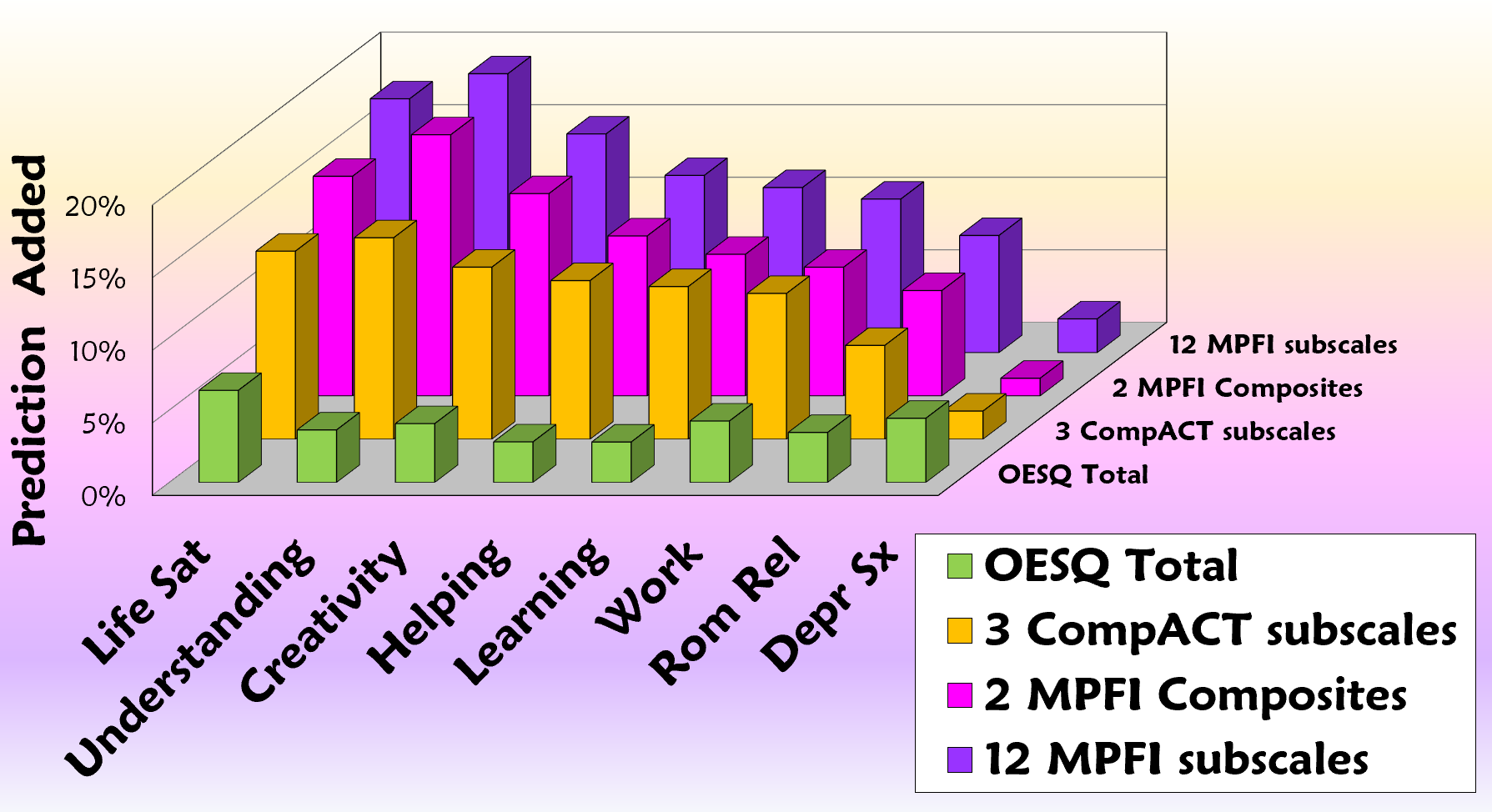 Predicting outcomes
First step
MPFI 12 subscales

Second step
One other scale
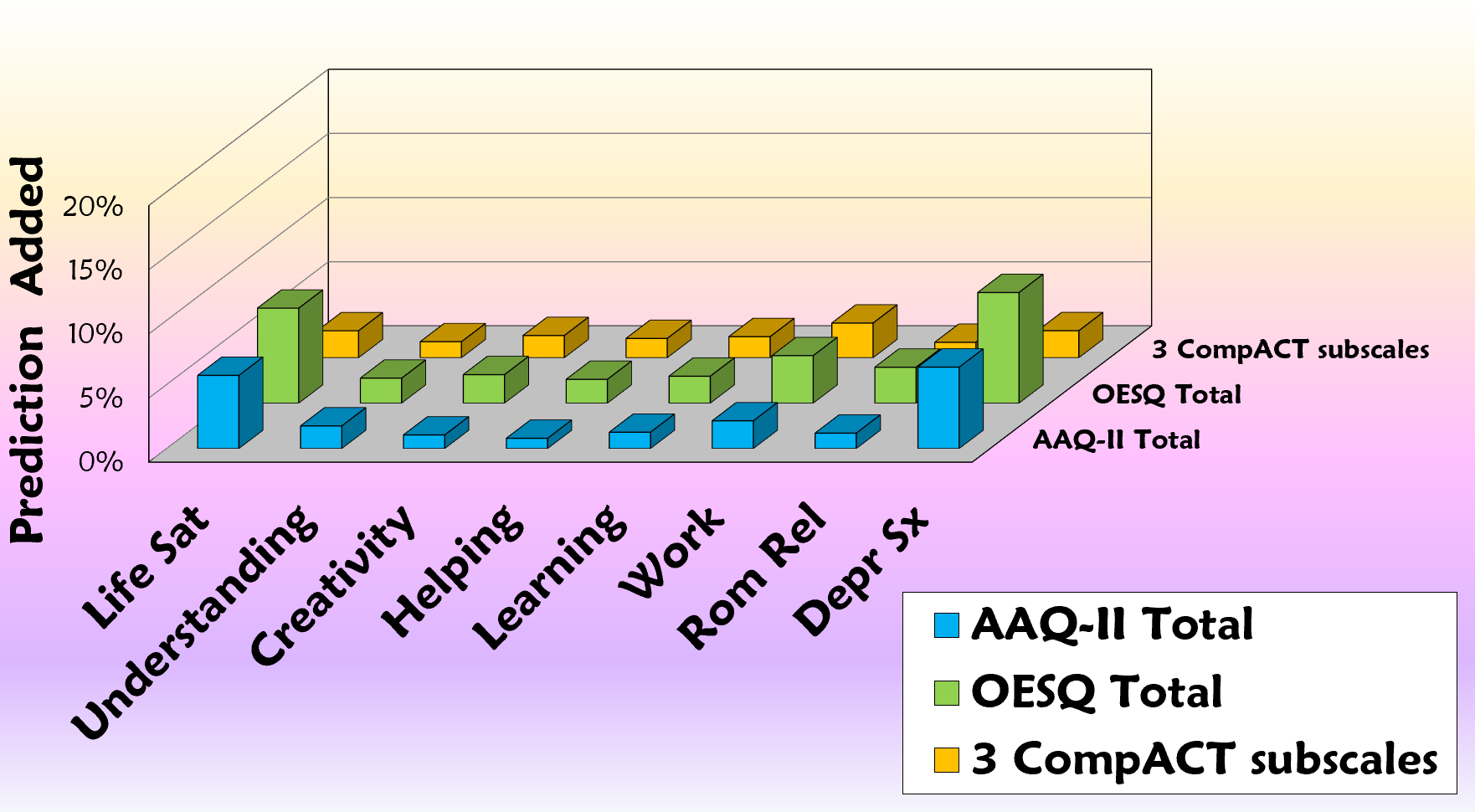 Additional findings
MPFI…
comprehensive
flexibility
unique patterns

60 items?!?
MindFlex Assessments
Online	
Free!!!
15-20 min
scored
normed
graphed  profile
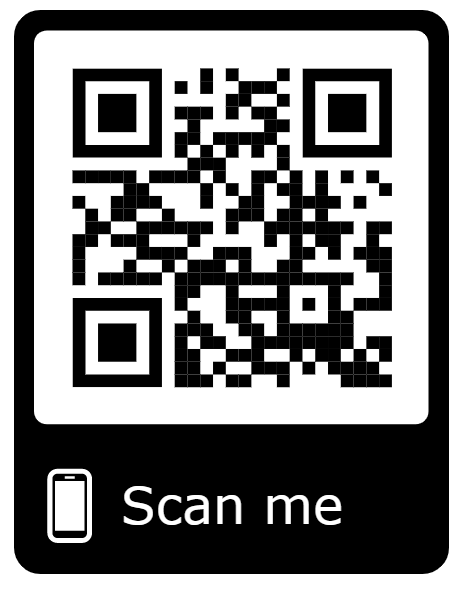 MindFlex
Flexibility
AAQ-II, CompACT, OESQ, MPFI

Functioning
Depr & Anx
Wellbeing
Case study
Female
Late 20’s
Trauma
Depression
 4 week, 8hr ACT group
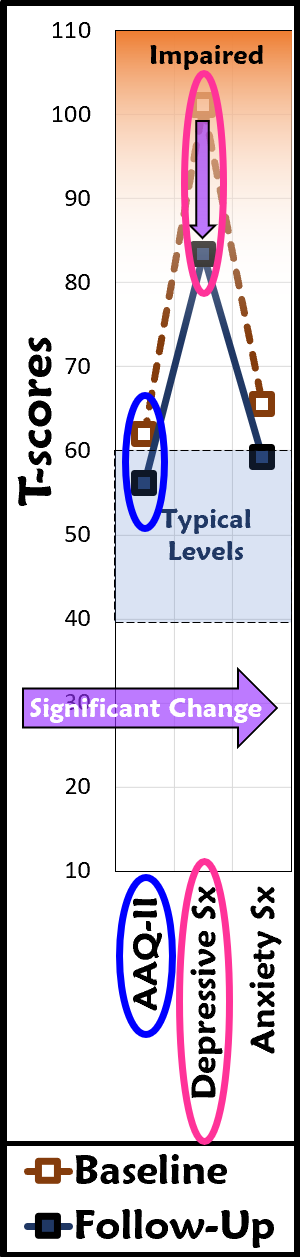 AAQ-II Profile
Scored
Normed

T-scores
M = 50
SD = 10
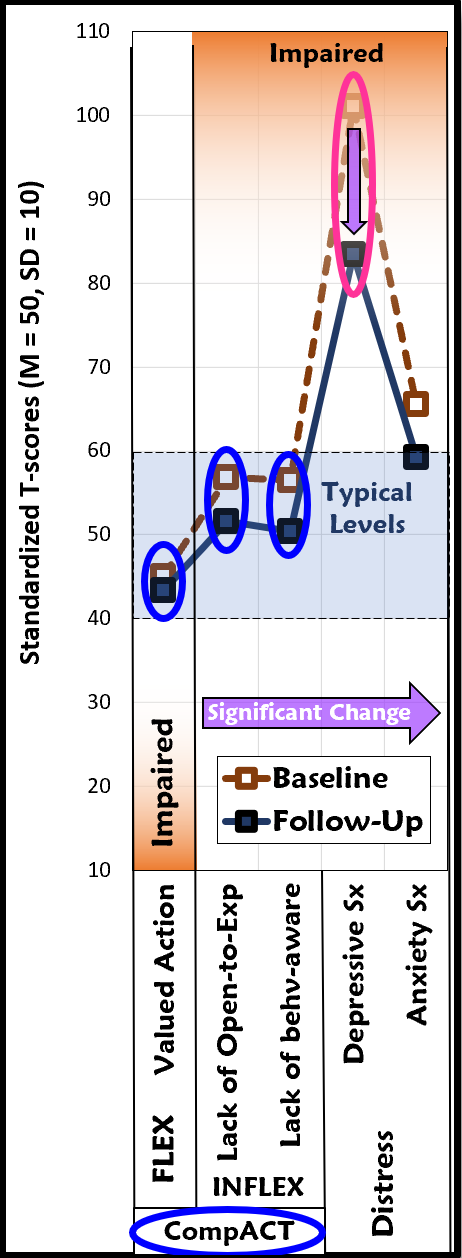 CompACT
No sig change 
Valued action
Lack of Open-Exp
Lack of Behv-aware
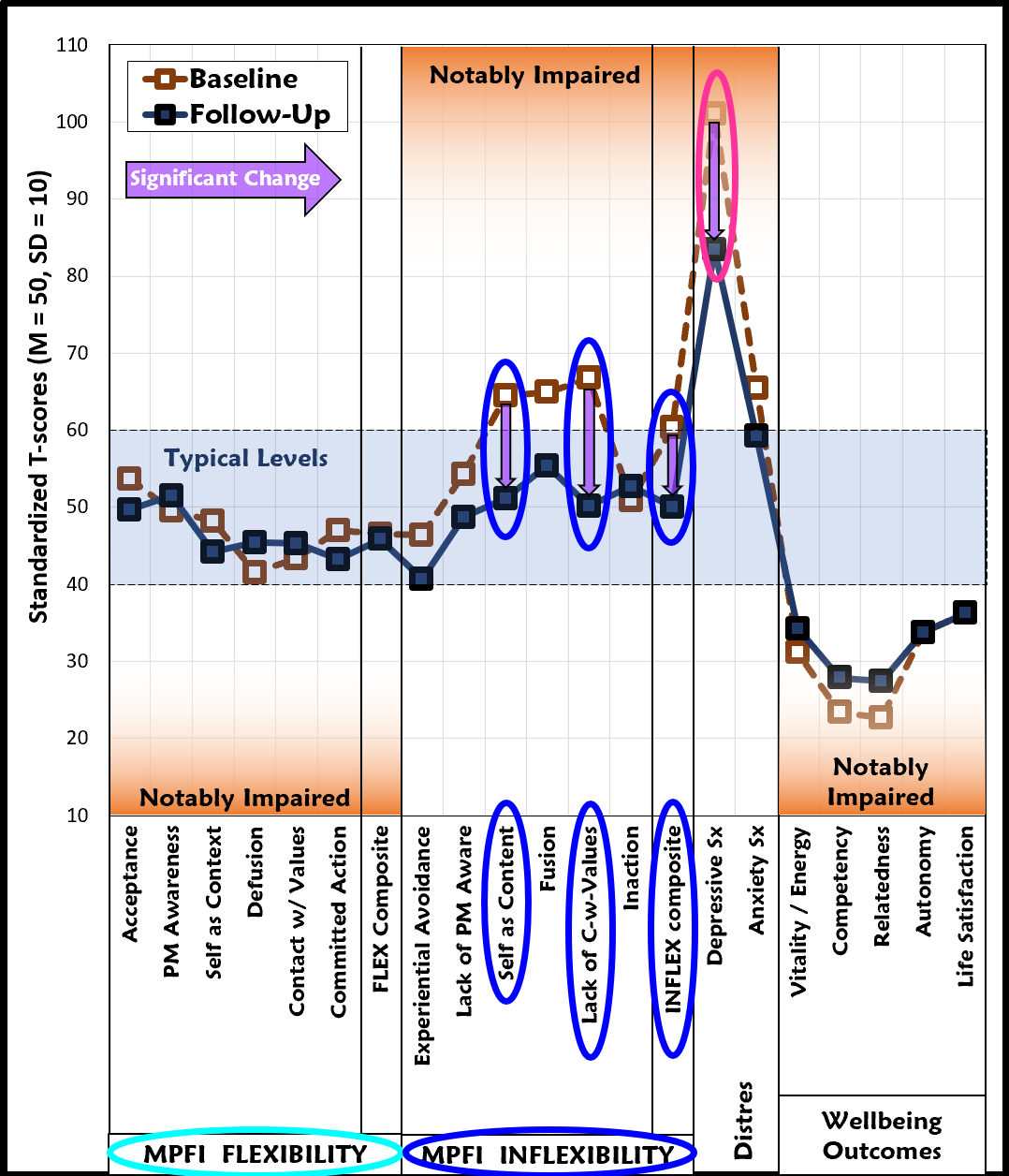 MindFlex
No change
Flex
Wellbeing

Sig drops
INFLEX
Self-as-content
Lack C-w-values
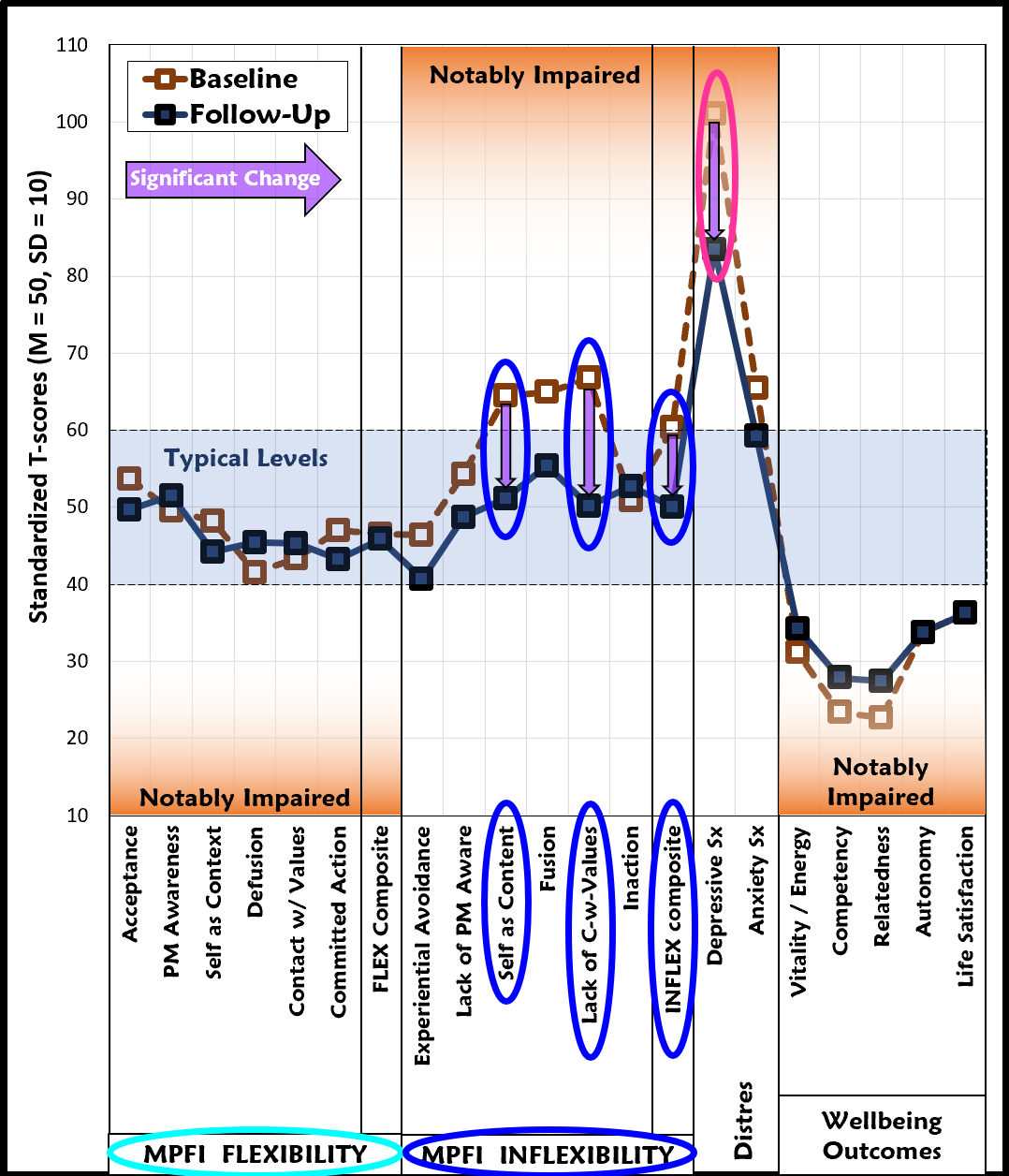 MindFlex
No change
Flex
Wellbeing

Sig drops
INFLEX
Self-as-content
Lack C-w-values
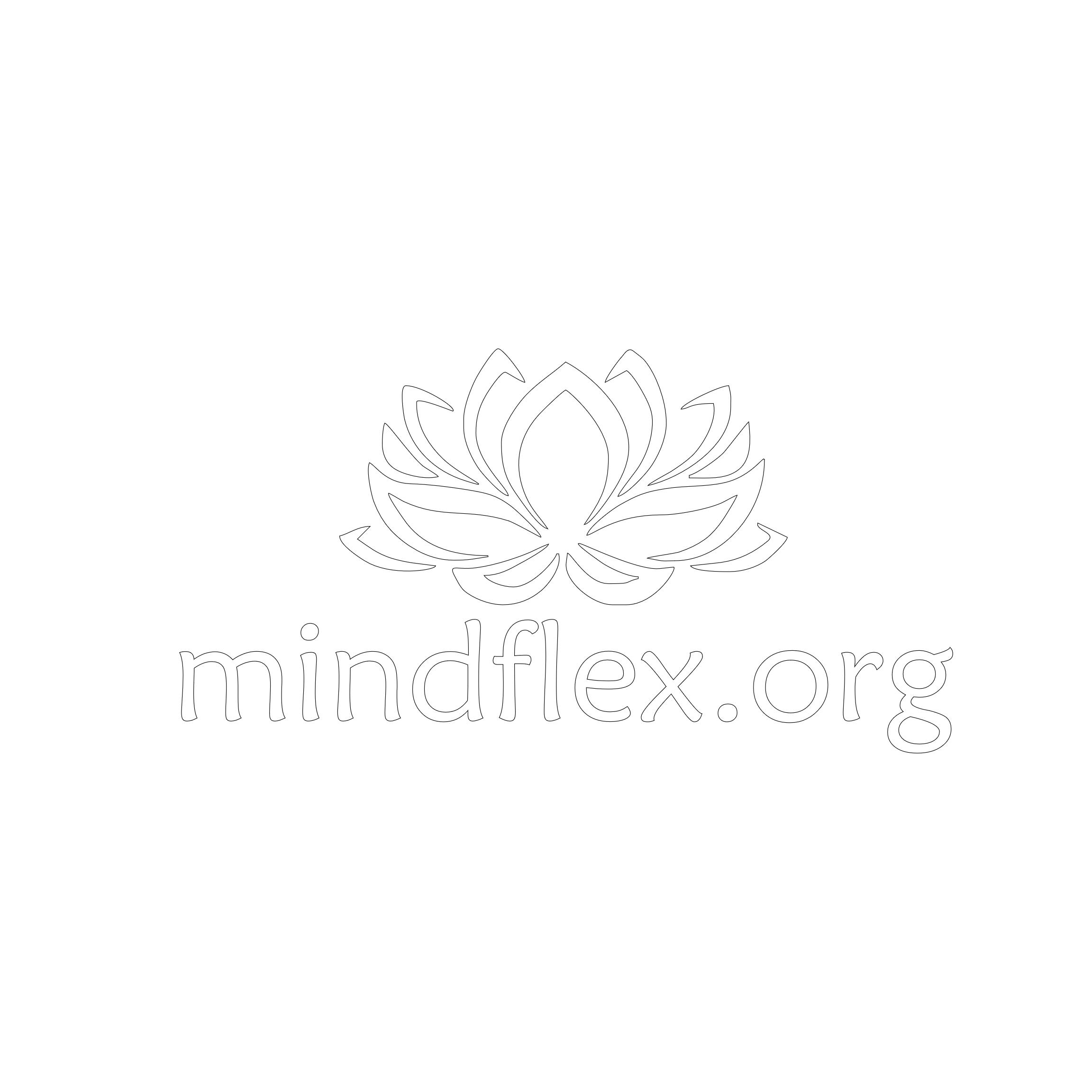 Summary
MPFI
Comprehensive
More info

MindFlex
More clinical info
Thank You!
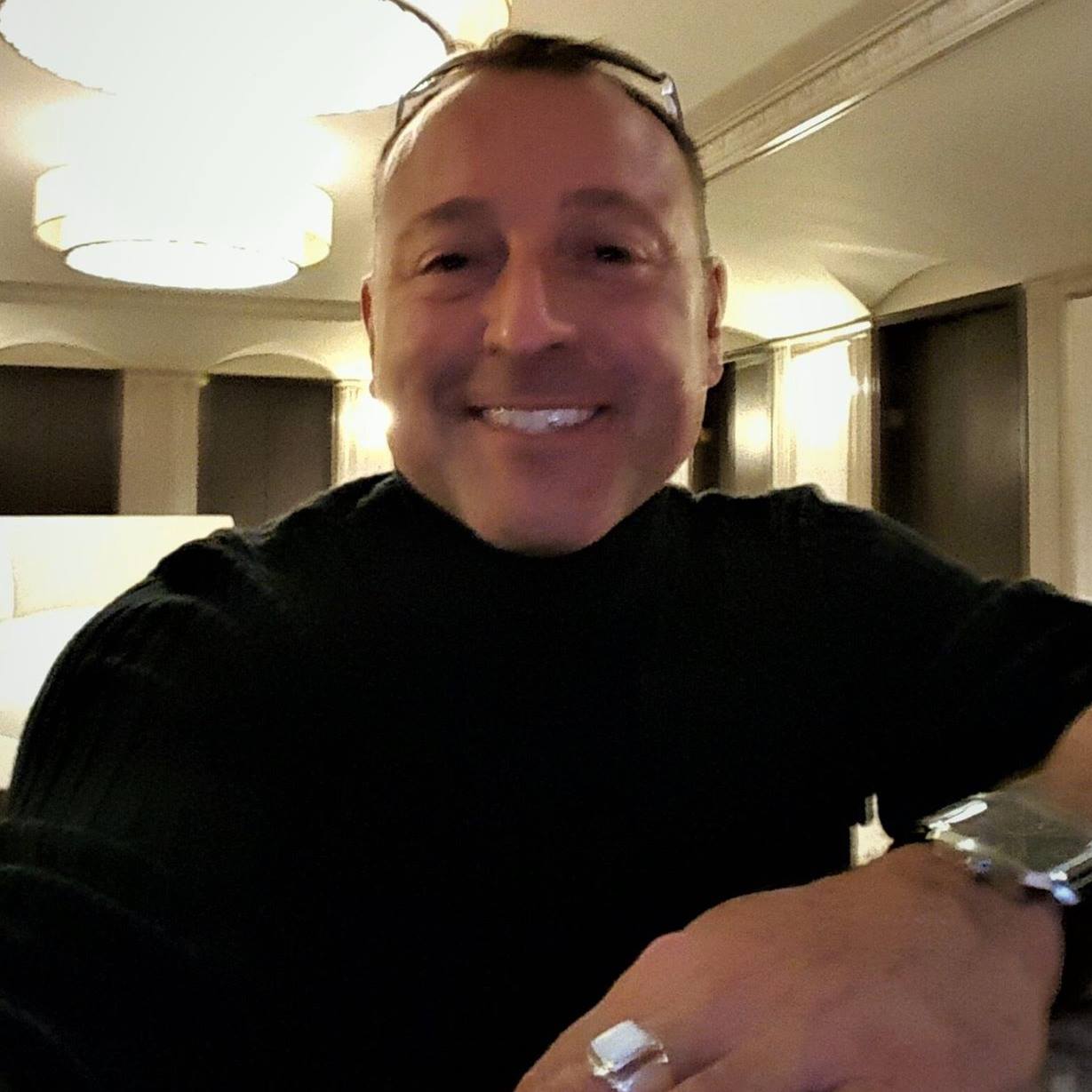 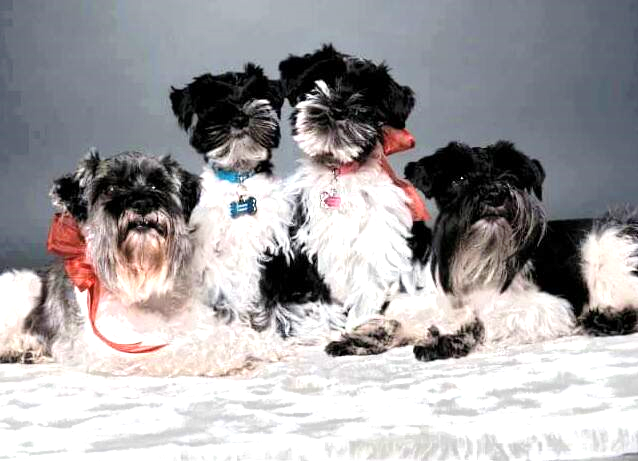